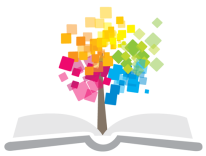 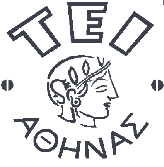 Ανοικτά Ακαδημαϊκά Μαθήματα στο ΤΕΙ Αθήνας
Μέθοδοι Διδασκαλίας στη Νοσηλευτική
Ενότητα 11: Αξιολόγηση της Μάθησης
Ελένη Ευαγγέλου, Ευγενία Βλάχου
Τμήμα Νοσηλευτικής
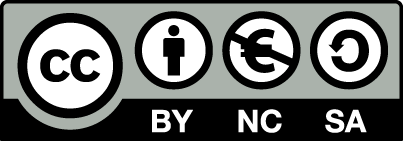 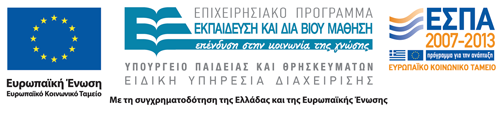 Βασικές Έννοιες
Η αξιολόγηση είναι η απόδοση μιας ορισμένης αξίας σε κάποιο πρόσωπο ή πράγμα με βάση συγκεκριμένα, σαφή και προκαθορισμένα κριτήρια και μέθοδο εκτιμήσεως.
1
Βασικά χαρακτηριστικά
Αξιολόγηση των εκπαιδευομένων σε σχέση με τους στόχους/ σκοπούς /αποτελέσματα. 
Αναπόσπαστο μέρος της εκπαιδευτικής διαδικασίας και όχι απλώς ένα μέτρο μέτρησης της επίτευξης.
Ενθάρρυνση της αυτοαξιολόγησης.
«Αν μια χρονιά δεν διεξέλθω όλο το πρόγραμμα διδασκαλίας κανείς δεν θα παραπονεθεί, αλλά αν αποφασίσω να μην κάνω εξετάσεις ή να περάσω όλο τον κόσμο, αυτό θα προκαλέσει κατακραυγή». Bernard Diu
2
Εκπαιδευτική αξιολόγηση
Περιλαμβάνει:
Έλεγχο προόδου μαθητών.
Έλεγχο της λειτουργικότητας του συστήματος: τρόπος οργάνωσης, εκπαιδευτικά προγράμματα, παιδαγωγικές μέθοδοι, διδακτικό και διοικητικό προσωπικό.
3
Είδη αξιολόγησης της επίδοσης
Επεισοδιακή αξιολόγηση.
Συνεχής.
Ενδιάμεση.
Τελική ή συνολική.
4
Είδη εξεταστικών δοκιμασιών
Τρόπος : γραπτές ή προφορικές.
Χρόνος: καθημερινές, διμηνιαίες, ετήσιες κ.λπ. 
Σκοπιμότητα: εισαγωγικές, κατατακτήριες, απολυτήριες, πτυχιακές κ.λπ.
Αριθμός εξεταζομένων: ατομικές, ομαδικές.
Ως προς την έκταση: εθνικές, ενδοσχολικές κ.λπ.
5
Είδη εξεταστικών μεθόδων
Εξετάσεις ελεύθερης απάντησης.
Αντικειμενικά τεστ επίδοσης.
Μεικτή μέθοδος (συνδυασμός των δύο προηγούμενων).
6
Στάδια εξεταστικής δοκιμασίας
Καθορισμός του περιεχομένου και των αντικειμενικών στόχων της εξέτασης.
Επιλογή εξεταστικής μεθόδου.
Ανάλυση και έλεγχος της καταλληλότητας των ερωτήσεων.
Τελική διαμόρφωση του εξεταστικού μέσου, σύνταξη οδηγιών και βαθμονόμηση ερωτήσεων.
Στάθμιση δοκιμασίας.
7
Χαρακτηριστικά μιας καλής αξιολόγησης
Εγκυρότητα (καλύπτει όσο το δυνατόν περισσότερη ύλη, περισσότερες γνωστικές δεξιότητες).
Αξιοπιστία (ίδιο αποτέλεσμα όσες φορές εφαρμόζεται).
Αντικειμενικότητα (ανεξάρτητη από άσχετους προς την αξία του κρινόμενου παράγοντες).
8
Ταξινόμηση διδακτικών στόχων
Γνωστικός Τομέας.
Συναισθηματικός Τομέας.
Ψυχοκινητικός Τομέας.
9
Κατηγορίες στόχων γνωστικού τομέα
Γνώση.
Κατανόηση.
Εφαρμογή.
Ανάλυση.
Σύνθεση.
Αξιολόγηση.
10
Κατηγορίες στόχων συναισθηματικού τομέα
Πρόσληψη (συνειδητοποίηση, δεκτικότητα, εκλεκτικότητα).
Ανταπόκριση (συγκατάθεση, θέληση για ανταπόκριση, ικανοποίηση από ανταπόκριση).
Εκτίμηση Αξιών (αποδοχή, προτίμηση, δέσμευση).
Οργάνωση αξιών (εννοιοποίηση, οργάνωση).
Χαρακτηρισμός με βάση ένα σύστημα αξιών).
11
Κατηγορίες στόχων ψυχοκινητικού τομέα
Αντανακλαστικές κινήσεις.
Βασικές θεμελιακές κινήσεις.
Αντιληπτικές δεξιότητες (κιναισθητική διάκριση, οπτική και ακουστική διάκριση, συγχρονισμένες κινητικές δεξιότητες).
Φυσικές ικανότητες (αντοχή, δύναμη, ευλυγισία).
Κινήσεις δεξιότητας.
Κινητική επικοινωνία.
12
Τύποι αξιολόγησης 1/2
Αξιολόγηση με ερωτήσεις που προϋποθέτουν απαντήσεις τύπου ανάπτυξης ή τύπου γραπτών δοκιμίων
Πλεονεκτήματα:
Ελεύθερη ανάπτυξη ιδεών, δυνατότητα αξιολόγησης της συνθετικής ικανότητας, ανάπτυξη πρωτότυπων ιδεών, αξιοποίηση φαντασίας και άλλων σχετικών γνωστικών δεξιοτήτων
13
Τύποι αξιολόγησης 2/2
Αξιολόγηση με ερωτήσεις που προϋποθέτουν απαντήσεις τύπου ανάπτυξης ή τύπου γραπτών δοκιμίων.
Μειονεκτήματα.
χαμηλή εγκυρότητα,
 χαμηλή αξιοπιστία διαβαθμολογητή, 
δεν είναι ξεκάθαρες,
η διόρθωση χρονοβόρα και κουραστική,
κουραστική και για τους εκπαιδευόμενους,
η βαθμολογία επηρεάζεται από τη γραφική ικανότητα τους,
δίνεται περιθώριο επιλογής .
Αξιολόγηση με τη χρήση κλινικών σεναρίων μελέτης περιπτώσεων.
14
Αντικειμενικές δοκιμασίες 1/3
Ερωτήσεις πολλαπλής επιλογής.
Ερωτήσεις διαζευκτικής απάντησης ή του τύπου «σωστό-λάθος».
Ερωτήσεις σύζευξης.
Ερωτήσεις συμπλήρωσης κενού.
Ερωτήσεις σύντομης ανάπτυξης.
15
Αντικειμενικές δοκιμασίες 2/3
Πλεονεκτήματα
Υψηλή εγκυρότητα,
Κριτήρια ομοιόμορφα,
Αποφεύγεται η κόπωση,
Αξιοπιστία στη βαθμολόγηση,
Ταχύτητα στη βαθμολόγηση,
Φύλαξη σε τράπεζα θεμάτων,
Εξέταση μεγάλου αριθμού ατόμων.
16
Αντικειμενικές δοκιμασίες 3/3
Μειονεκτήματα
Η προετοιμασία καλών ερωτήσεων απαιτεί χρόνο και δεξιότητα εκπαιδευτικού. 
Οι σπουδαστές μπορεί να «μαντέψουν» την απάντηση.
Δεν είναι απαραίτητη η έκφραση με λόγο.
17
Γενικοί κανόνες 1/3
Ακρίβεια και σαφήνεια στη διατύπωση.
Η δυσκολία των ερωτήσεων να ανταποκρίνονται στο μέσο βαθμό ικανότητας των μαθητών.
Αποφυγή λεπτομερειών ή εξεζητημένων θεμάτων.
Ο ερωτήσεις πρέπει να είναι αυτοτελείς.
Να μην προδίδεται η ορθή απάντηση.
18
Γενικοί κανόνες 2/3
Οι ερωτήσεις πρέπει να καλύπτουν όσο το δυνατόν περισσότερη έκταση της προς εξέταση ύλης.
Αποφυγή αρνητικής διατύπωσης.
Συμφωνία αυτού που διδάχθηκε με αυτό που εξετάζεται.
Στόχος η διανοητική επεξεργασία και όχι η απομνημόνευση.
19
Γενικοί κανόνες 3/3
Η σειρά των ερωτήσεων να μην ακολουθεί τη διάταξη της ύλης του βιβλίου.
Πρέπει να αποφεύγονται οι ίδιες ερωτήσεις όταν οι εξετάσεις δεν απέχουν χρονικά μεταξύ τους.
Οι ερωτήσεις πρέπει να είναι διαβαθμισμένης δυσκολίας και να προτάσσονται οι εύκολες.
Πρέπει να δίνονται διευκρινίσεις, όπου αυτό είναι αναγκαίο.
20
Ερωτήσεις σύντομης ανάπτυξης
Πλεονεκτήματα: αντικειμενικότητα στην αξιολόγηση, έλεγχος μεγάλου μέρους της ύλης, οικονομία χρόνου.
Μειονεκτήματα: απαιτείται αυξημένη κριτική ικανότητα, υποκειμενικότητα βαθμολογίας, γλωσσική ικανότητα.
21
Τέλος Ενότητας
Ευχαριστώ!!!
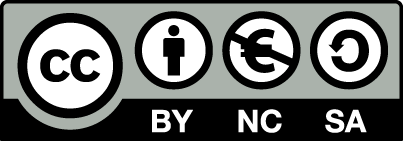 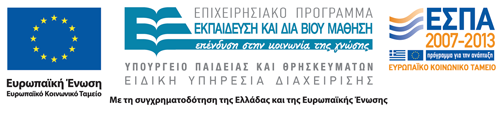 Σημειώματα
Σημείωμα Αναφοράς
Copyright Τεχνολογικό Εκπαιδευτικό Ίδρυμα Αθήνας, Ευγενία Βλάχου, Ελένη Ευαγγέλου 2014. Ευγενία Βλάχου, Ελένη Ευαγγέλου. «Μέθοδοι Διδασκαλίας στη Νοσηλευτική. Ενότητα 11: Αξιολόγηση της Μάθησης». Έκδοση: 1.0. Αθήνα 2014. Διαθέσιμο από τη δικτυακή διεύθυνση: ocp.teiath.gr.
Σημείωμα Αδειοδότησης
Το παρόν υλικό διατίθεται με τους όρους της άδειας χρήσης Creative Commons Αναφορά, Μη Εμπορική Χρήση Παρόμοια Διανομή 4.0 [1] ή μεταγενέστερη, Διεθνής Έκδοση.   Εξαιρούνται τα αυτοτελή έργα τρίτων π.χ. φωτογραφίες, διαγράμματα κ.λ.π.,  τα οποία εμπεριέχονται σε αυτό και τα οποία αναφέρονται μαζί με τους όρους χρήσης τους στο «Σημείωμα Χρήσης Έργων Τρίτων».
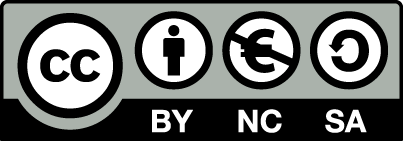 [1] http://creativecommons.org/licenses/by-nc-sa/4.0/ 

Ως Μη Εμπορική ορίζεται η χρήση:
που δεν περιλαμβάνει άμεσο ή έμμεσο οικονομικό όφελος από την χρήση του έργου, για το διανομέα του έργου και αδειοδόχο
που δεν περιλαμβάνει οικονομική συναλλαγή ως προϋπόθεση για τη χρήση ή πρόσβαση στο έργο
που δεν προσπορίζει στο διανομέα του έργου και αδειοδόχο έμμεσο οικονομικό όφελος (π.χ. διαφημίσεις) από την προβολή του έργου σε διαδικτυακό τόπο

Ο δικαιούχος μπορεί να παρέχει στον αδειοδόχο ξεχωριστή άδεια να χρησιμοποιεί το έργο για εμπορική χρήση, εφόσον αυτό του ζητηθεί.
Διατήρηση Σημειωμάτων
Οποιαδήποτε αναπαραγωγή ή διασκευή του υλικού θα πρέπει να συμπεριλαμβάνει:
το Σημείωμα Αναφοράς
το Σημείωμα Αδειοδότησης
τη δήλωση Διατήρησης Σημειωμάτων
το Σημείωμα Χρήσης Έργων Τρίτων (εφόσον υπάρχει)
μαζί με τους συνοδευόμενους υπερσυνδέσμους.
Χρηματοδότηση
Το παρόν εκπαιδευτικό υλικό έχει αναπτυχθεί στo πλαίσιo του εκπαιδευτικού έργου του διδάσκοντα.
Το έργο «Ανοικτά Ακαδημαϊκά Μαθήματα στο ΤΕΙ Αθήνας» έχει χρηματοδοτήσει μόνο την αναδιαμόρφωση του εκπαιδευτικού υλικού. 
Το έργο υλοποιείται στο πλαίσιο του Επιχειρησιακού Προγράμματος «Εκπαίδευση και Δια Βίου Μάθηση» και συγχρηματοδοτείται από την Ευρωπαϊκή Ένωση (Ευρωπαϊκό Κοινωνικό Ταμείο) και από εθνικούς πόρους.
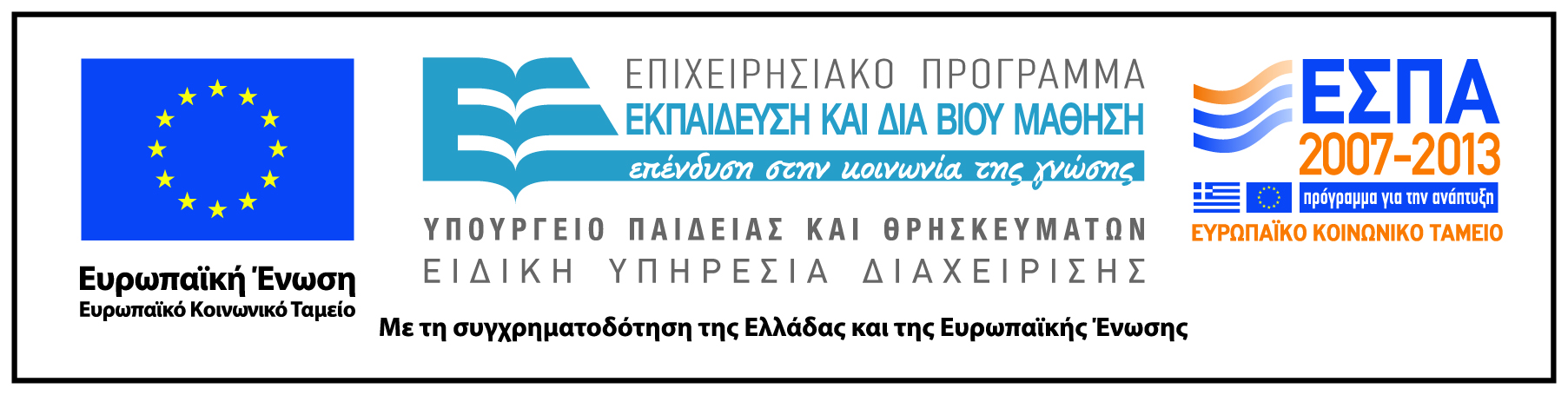